الأخلاقيات المتعلقة بطب النساء والتوليد
أ.د. جمال الجارالله
طب الأسرة
1438 هـ
الأهداف
إدراك أهمية قضايا طب النساء والتوليد في الممارسة الطبية

معرفة الأحكام المتعلقة بالممارسات الطبية في هذا التخصص

دراسة أحكام التقنيات الحديثة في هذا التخصص

تنزيل الأحكام الشرعية على الحالات المختلفة
الموضوعات
الإجهاض
التشخيص الجنيني
التشوهات الجنينية
التعقيم ومنع الحمل
طرق الاستيلاد الحديثة وتقنياتها
استئجار الأرحام
التشخيص الجيني قبل الغرس
اختيار جنس الجنين
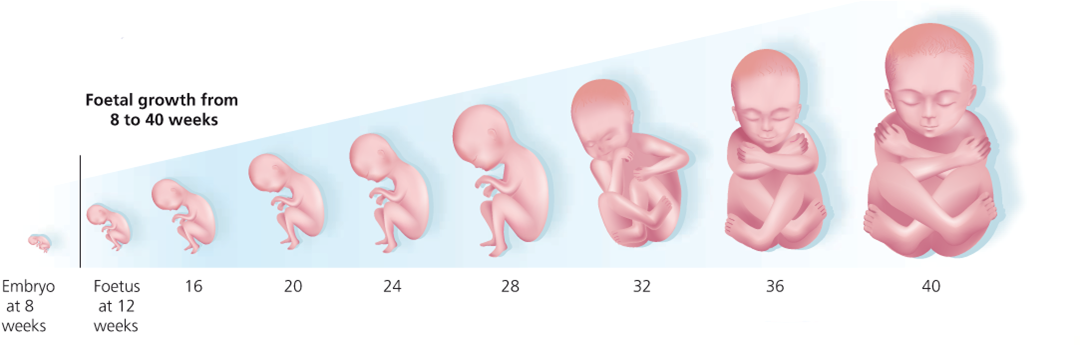 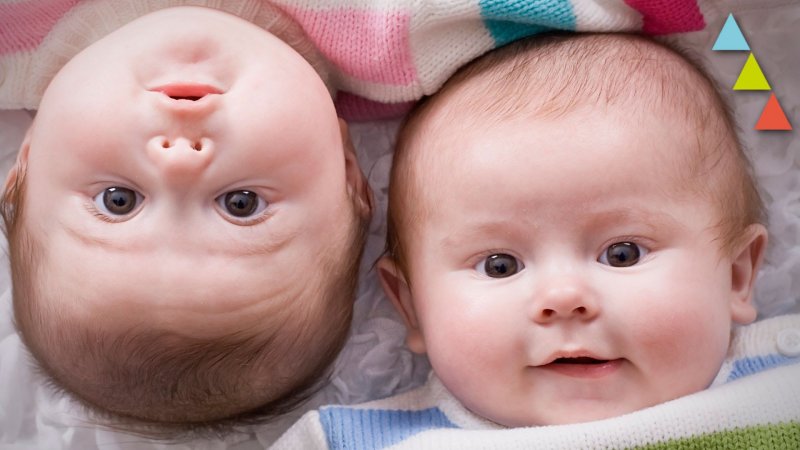 ماهو الإجهاض ؟
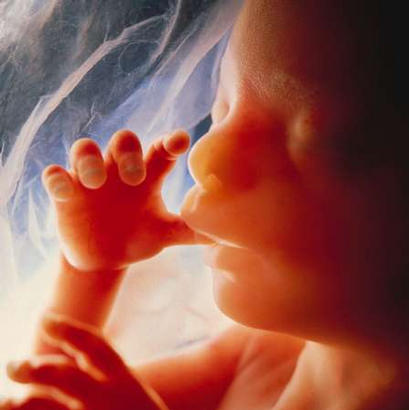 الإجهاض هو:
ما تحمله المرأة الحامل في رحمها فإن خرج حيا كان ولدا وان خرج ميتا كان سقطا
التخلص من حمل موجود في الرحم سواء كان له أسبوع أو تسعة أشهر
   هو إخراج الحمل من الرحم في غير موعده الطبيعي ، عمداً وبلا ضرورة بأي وسيلة من الوسائل
إسقاط الجنين بفعل أمه أو بفعل غيرها، بناءً على طلبها أو رضاها
طبيا:خروج محتويات الرحم قبل عشرين اسبوعا 

فقهيا: نزول الحمل قبل ستة أشهر من الحمل

        -أقل مدة للحمل ؟؟؟
 
 قال تعالى :{وحمله وفصاله ثلاثون شهرا}  الأحقاف    الآية (15)
 
    
  وقال في موضع آخر: { وفصاله في عامين } لقمان الآية (14)
طبيا
شرعا
نطفة
اللقيحة
العلقة
الكتل البدنية
تكون الأعضاء
الجنين المكتمل
نطفة
علقة
مضغة
عظام
لحم يكسو العظام
خلق آخر
       تصوير ونفخ الروح
ما أنواع الإجهاض ؟
أنواع الاجهاض
تلقائي : يحدث دون تدخل من أحد


محدث: يحدث بتدخل
            -جنائي
            - علاجي
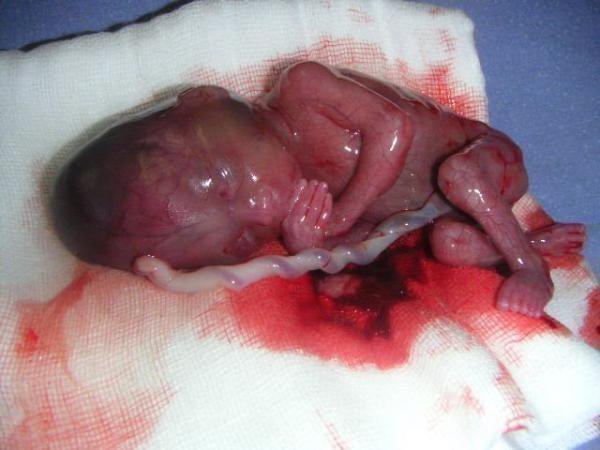 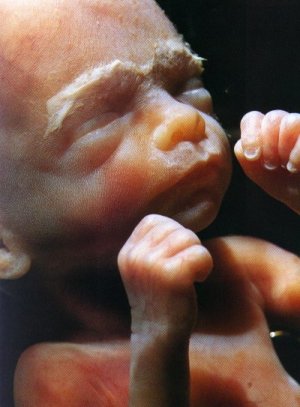 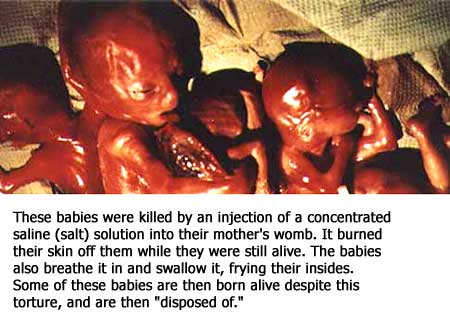 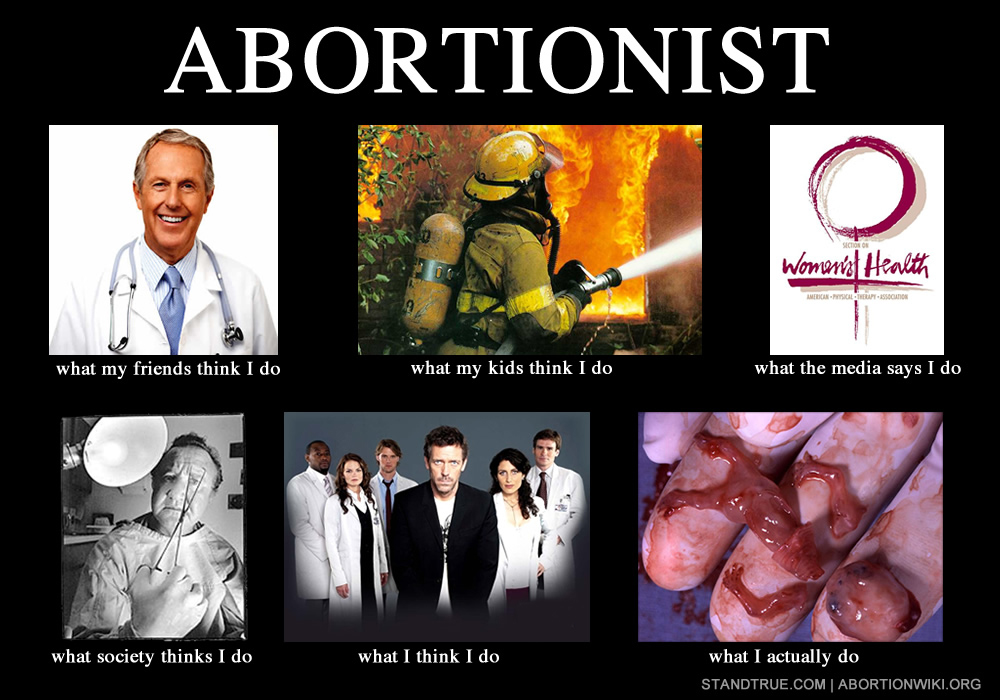 ABORTION FACTS
WORLDWIDE
Number of abortions per year: Approximately 42 Million Number of abortions per day: Approximately 115,000

Where abortions occur:83% of all abortions are obtained in developing countries and 17% occur in developed countries.

© Copyright 1996-2008, The Alan Guttmacher Institute. (www.agi-usa.org)

UNITED STATES
Number of abortions per year: 1.37 Million (1996)Number of abortions per day: Approximately 3,700


Who's having abortions (age)?52% of women obtaining abortions in the U.S. are younger than 25: Women aged 20-24 obtain 32% of all abortions; Teenagers obtain 20% and girls under 15 account for 1.2%
WHO HAS ABORTIONS?
In 2007, 84% of all abortions were performed on unmarried women (CDC).

Women between the ages of 20-24 obtained 33% of all abortions; women between 25-29 obtained 24% (CDC).

50% of U.S. women obtaining abortions are younger than 25; women aged 20-24 obtain 33% of all U.S. abortions and teenagers obtain 17% (AGI).

In 2007, adolescents under 15 years obtained .05% of all abortions, but had the highest abortion ratio, 768 abortions for every 1,000 live births (CDC).

47% of women who have abortions had at least one previous abortion (AGI)
WHY ARE ABORTIONS PERFORMED?
On average, women give at least 3 reasons for choosing abortion: 3/4 say that having a baby would interfere with work, school or other responsibilities;
 about 3/4 say they cannot afford a child; and 
1/2 say they do not want to be a single parent or are having problems with their husband or partner (AGI).
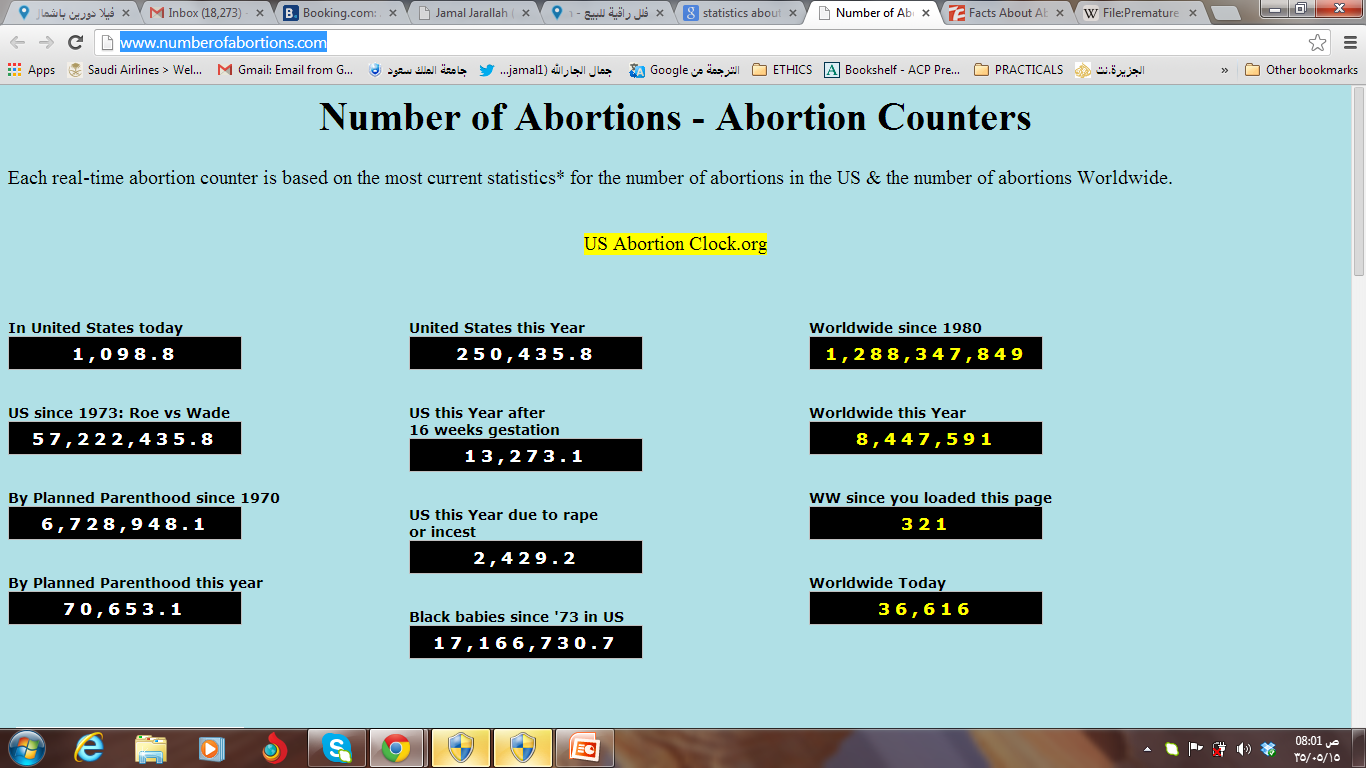 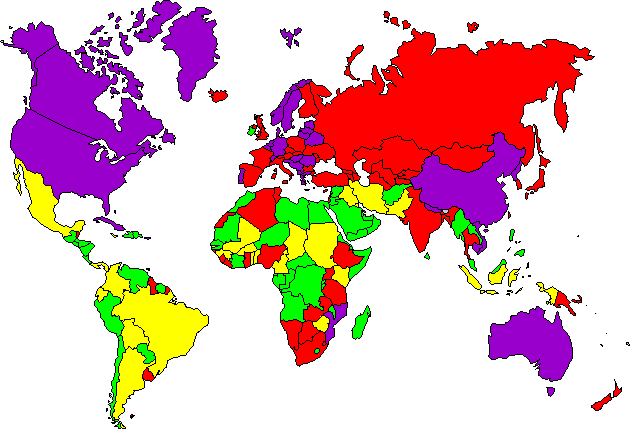 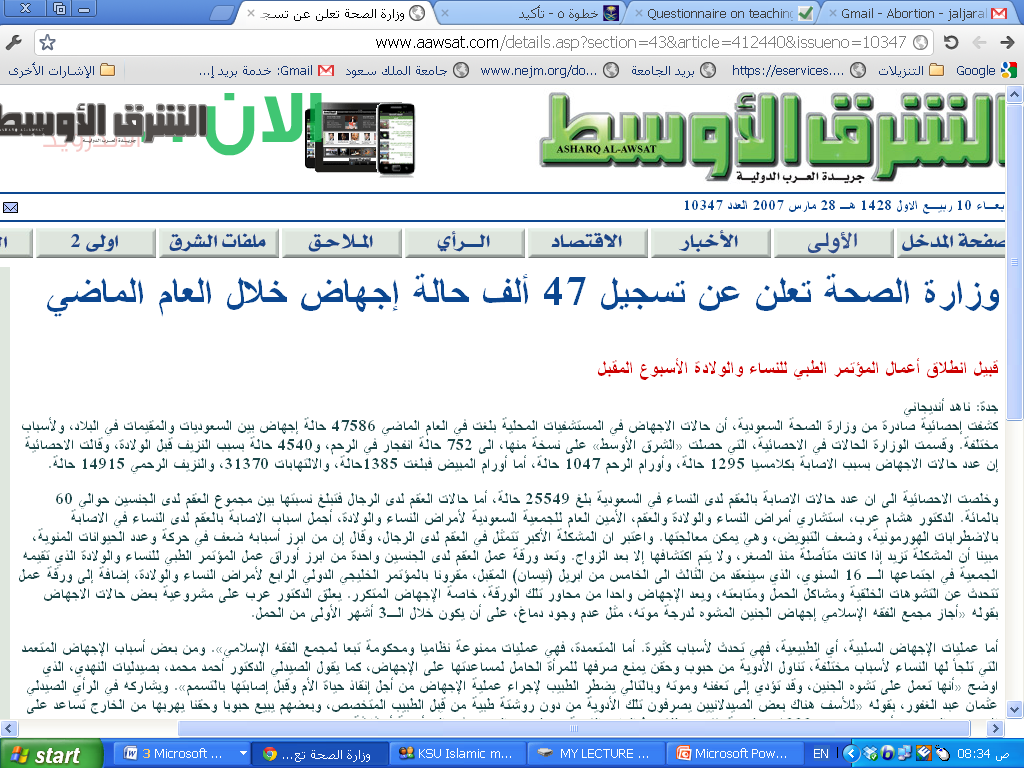 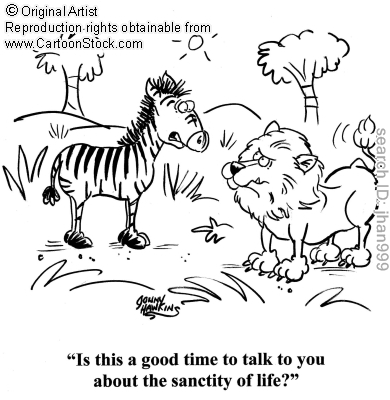 هل هذا وقت مناسب للحديث عن قدسية الحياة ؟
الأسس التي بني عليها حكم الإجهاض
حرمة الحياة الإنسانية
          
          - لايجوز العدوان على الحياة الإنسانية
قال تعالى:
( من قتل نفساً بغير نفس أو فساد في الأرض فكأنما قتل الناس جميعاً )  المائدة الآية (32).
متى يعتبر الجنين إنسانا
Aفي مرحلة العلقة

Bبعد تخلق العظام واللحم والأ عضاء وبدء نبض القلب

Cبعد مرور اربعة أشهر وثلاثة أيام

Dبعد نفخ الروح

E بعد الولادة
متى يعتبر الجنين نفسا( إنسانا) ؟ - النطفة ؟                           العلقة ؟
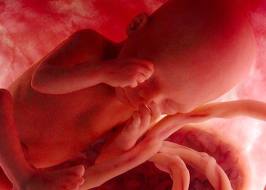 المضغة؟
الأسس التي بني عليها حكم الإجهاض
ملاحظة الحقوق الرئيسة الثلاثة وهي حق الجنين في النمو والحياة ، وحق الأبوين في المحافظة على حياة الأصل وهي الأم, وحق المجتمع في زيادة أفراده بالطرق الشرعية. 
الأحاديث النبوية في موضوع الإجهاض  ومن ذلك قوله صلى الله عليه وسلم : ((إن أحدكم يجمع خلقه في بطن أمه أربعين يوماً نطفة ثم يكون علقه مثل ذلك ثم يكون مضغة مثل ذلك ثم يرسل إليه الملك فينفخ فيه الروح)). أخرجه الشيخان. 
   وقوله صلى الله عليه وسلم : ((إذ مر بالنطفة اثنتان وأربعون ليله بعث الله ملكاً فصورها وخلق سمعها وبصرها وجلدها ولحمها وعظامها – ثم يقول أي رب: أذكر أم أنثى؟ )) رواه مسلم .
أحكام الإجهاض
Aيحرم الإجهاض في جميع مراحل الحمل

Bيجوز إذا كان الجنين في مرحلة العلقة او المضغة

Cيحرم بعد تخلق الأعضاء

Dيجوزإذا كانت حياة الأم في خطر

E يجوز إذا وافق الأب والأم
أحكام الإجهاض
بعد نفخ الروح
قبل نفخ الروح
الإجماع على التحريم
التحريم مطلقا
الجواز مطلقا
الجواز إذا كانت الأم في خطر
الجواز قبل التخلق
(40 يوما)
التشخيص الجنيني والتشوهات الخلقية
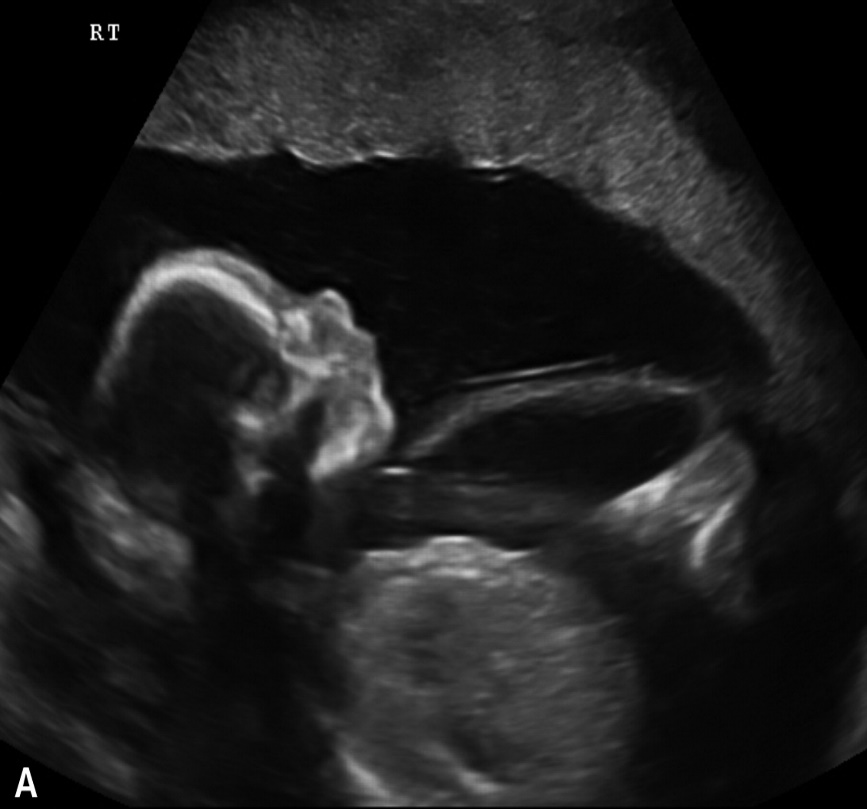 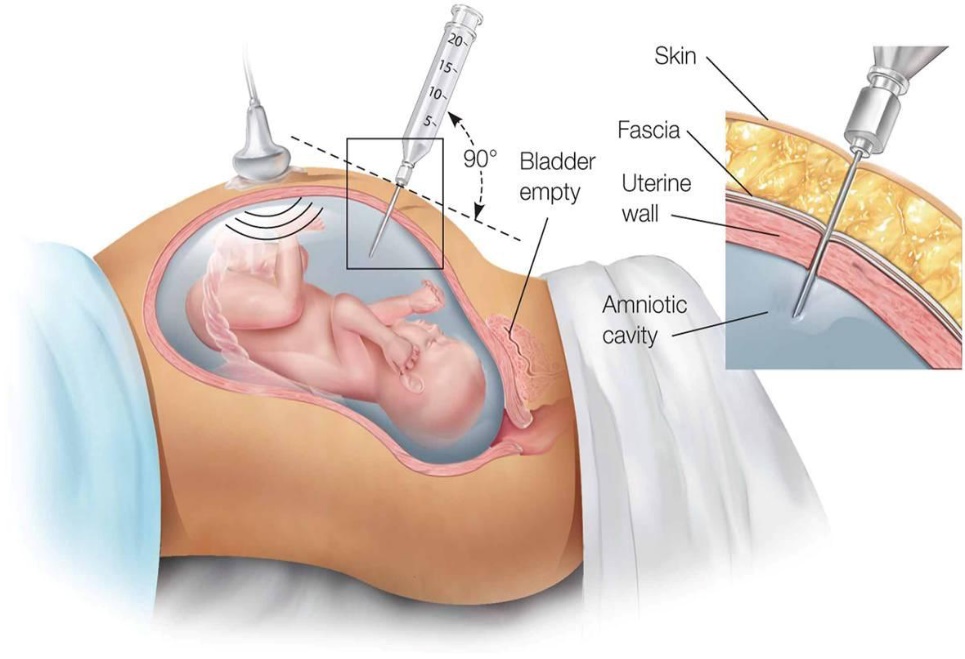 ماهو التشخيص الجنيني
تشخيص الحالات المرضية والجنين داخل الرحم ويشمل:
     تشخيص التشوهات الجنينية مثل استسقاء الدماغ أو عدم   وجود الدماغ


   تشخيص الأمراض الوراثية: معرفة الجينات المصابة ويتم ذلك في حالات الإخصاب غير الطبيعي
معرفة التاريخ الوراثي للأمراض في الأسرة .
معرفة التاريخ المرضي للأم إن كانت قد أصيبت بأمراض قبل الحمل أو خلاله ، مثل الحصبة الألمانية خلال الشهور الأولى أو التعرض للأشعة أو العقاقير .
تصوير الجنين بالأشعة السينية .
الفحص بالموجات الصوتية 
التشخيص الجيني
منظار رؤية الجنين داخل الرحم (fetoscopy) بين الأسبوع 16-18 وذلك لمعرفة العيوب الشكلية الخارجية ولأخذ عينة من دم الجنين أو جلده أو كبده .
فحوصات الدم للأم الحامل ( الحصبة الألمانية أو الأمراض الفيروسية الأخرى )
فحص دم الجنين ( بعض أمراض فقر الدم أو الأمراض الفيروسية أو البكتيرية ).
بزل السائل الأمنيوسي ويحدث عادة في الأسبوع 15-16 لدراسة كروموسومات الجنين .
أخذ عينة من الخملات المشيمية لمعرفة ما إذا كان هناك خلل في الكروموسومات
الحاجة إلى التشخيص الجنيني :
علاج بعض الحالات الطبية أو الجراحية والطفل لا يزال داخل الرحم أو بعد ولادته مباشرة لتلافي حدوث مضاعفات قد تحدث بعد ذلك .


  إجهاض الجنين في الحالات التي لا يوجد بها علاج معروف 
تهيئة الوالدين نفسيا واجتماعيا لتقبلولادة طفل مريض أومشوه
الموقف الشرعي من تشوه الجنين
منع حدوث التشوه إن أمكن وذلك يتم عن طريق محاولة عدم التعرض لمسببات التشوه مثل الأشعة والعقاقير وأيضا التنبه لمخاطر الزواج بين الأقارب  .


محاولة إيجاد علاج لإصلاح هذا التشوه أو التخفيف من آثاره ويتم ذلك بعلاج الأجنة داخل الأرحام وبمعالجة الأمراض.


إجهاض هذا الجنين المشوه متى ما تم التشخيص في مرحلة مبكرة من الحمل وبشرط أن لا تكون هناك وسيلة أخرى لإصلاح هذا التشوه
تطبيق القواعد الفقهية على إجهاض الجنين
مقاصد الشريعة/ حفظ النفس/حفظ النسل
الأمور بمقاصدها
المشقة تجلب التيسير/ الضرورات تبيح المحظورات
لاضر ولاضرار/ الضرر يدفع بقدر الإمكان
يختار أخف الضررين/ أهون الشرين
درء المفاسد أولى من جلب المصالح
التصرف على الرعية منوط بالمصلحة
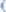 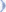 لفتوى رقم ( 18567 )الحمد لله وحده والصلاة والسلام على من لا نبي بعده: وبعد:فقد اطلعت اللجنة الدائمة للبحوث العلمية والإفتاء على ما ورد إلى سماحة المفتي العام من المستفتي: المشرف الديني بالنيابة في مستشفى الملك خالد للحرس الوطني بجدة، والدكتور / نايف السحيلي استشاري أمراض النساء والولادة، والمحال إلى اللجنة من الأمانة العامة لهيئة كبار العلماء برقم (642) وتاريخ 29 / 1 / 1417 هـ، وقد سأل المستفتي سؤالاً هذا نصه:هل يجوز إسقاط (إجهاض) الجنين المشوه الذي متحقق موته بعد ولادته ؛ لأن التشوه كثيرًا وفي أجزاء من الجسم كما يلي:1 - تشوه في حنجرة القلب.2 - تشوه خطير في النخاع الشوكي والعمود الفقري.3 - حجم الرأس صغير جدًّا.4 - بين الرأس والجسم كيس كبير أكبر من الرأس.5 - الأمعاء خارج تجويف الباطن.6 - تشوه في المخ.علمًا بأن المرأة حامل في شهرها الخامس ونفسيتها سيئة جدًّا ومتعبة من وضع جنينها، وموافقة على إسقاطه وزوجها أيضًا، فهل بعد هذا الذي ذكر يجوز للأطباء إسقاطه، وإن كان لا يجوز إسقاطه فما حكم فاعله وماذا عليه؟ أفتونا مأجورين.وبعد دراسة اللجنة للاستفتاء أجابت بأنه لا يجوز إسقاط الحمل المذكور؛ لأن الغالب على أخبار الأطباء الظن، والأصل وجوب احترام الجنين وتحريم إسقاطه؛ ولأن الله سبحانه وتعالى قد يصلح حال الجنين في بقية المدة، فيخرج سليمًا مما ذكره الأطباء إن صح ما قالوه، فالواجب حسن الظن بالله، وسؤاله سبحانه أن يشفيه وأن يكمل خلقته، وأن يخرجه سليمًا، وعلى والديه أن يتقيا الله سبحانه ويسألاه أن يشفيه من كل سوء، وأن يقر أعينهما بولادته سليمًا، وقد قال النبي صلى الله عليه وسلم:    يقول الله عز وجل: أنا عند ظن عبدي بي    .وبالله التوفيق، وصلى الله على نبينا محمد وآله وصحبه وسلم.
اللجنة الدائمة للبحوث العلمية والإفتاء
قرار هيئة كبار العلماء رقم 140 وتاريخ 20/6/1407 بشأن الإجهاض
الحمد لله وحده والصلاة والسلام على نبينا محمد وعلى آله وصحبه وسلم ... وبعد :
  فإن مجلس هيئة كبار العلماء يقرر ما يلي: 
لا يجوز إسقاط الحمل  في مختلف مراحله إلا لمبرر شرعي وفي حدود ضيقة جداً . 
إذا كان الحمل في الطور الأول وهي مدة الأربعين وكان في إسقاطه مصلحه شرعية أو دفع ضرر متوقع جاز إسقاطه . أما إسقاطه في هذه المدة خشية المشقة في تربية الأولاد أو خوفاً من العجز عن تكاليف معيشتهم وتعليمهم أو من أجل مستقبلهم أو اكتفاءً بما لدى الزوجين من الأولاد فغير جائز. 
لا يجوز إسقاط الحمل إذا كان علقه أو مضغه حتى تقرر لجنه طبية موثوقة أن استمراره خطر على سلامة أمه بأن يخشى عليها الهلاك من استمراره جاز إسقاطه بعد استنفاد كافة الوسائل لتلافي تلك الأخطار. 
بعد الطور الثالث وبعد إكمال أربعة أشهر للحمل لا يحل إسقاطه حتى يقرر جمع من الأطباء المتخصصين الموثوقين أن بقاء الجنين في بطن أمه يسبب موتها وذلك بعد استنفاذ كافة الوسائل لإنقاذ حياته. وإنما رخص الإقدام على إسقاطه بهذه الشروط دفعا لأعظم الضررين وجلباً لعظمى المصلحتين ) .                                                                         ويوصى المجلس بتقوى الله والتثبت في هذا الأمر . 

                 والله الموفق وصلى الله على نبينا محمد وآله وصحبه وسلم ،،،،،
فتوى المجمع الفقهي لرابطة العالم الإسلامي حول إسقاط الجنين المشوه خلقياً
بشأن موضوع إسقاط الجنين المشوه خلقياً 
الحمد لله وحده والصلاة والسلام على من لا نبي بعده سيدنا محمد صلى الله عليه وعلى آله وصحبه وسلم. 
 أما بعد،،،،
فإن مجلس المجمع الفقهي الإسلامي لرابطة العالم الإسلامي في دورته الثانية عشرة المنعقدة بمكة المكرمة في الفترة من يوم السبت 15 رجب 1410هـ الموافق 10 فبراير 1990م إلى يوم السبت 22 رجب 1410هـ الموافق 17فبراير1990 م قد نظر في هذا الموضوع وبعد مناقشة من قبل هيئة المجلس الموقرة ومن قبل أصحاب السعادة الأطباء المختصين الذين حضروا لهذا الغرض، قرر بالأكثرية ما يلي : 
 
إذا كان الحمل قد بلغ مائة وعشرين يوماً لا يجوز إسقاطه ولو كان التشخيص الطبي يفيد أنه مشوه الخلقة إلا إذا ثبت بتقرير لجنة طبية من الأطباء الثقاة  المختصين أن بقاء الحمل فيه خطر مؤكد على حياة الأم فعندئذ يجوز إسقاطه سواء كان مشوهاً أم لا دفعاً لأعظم الضررين . 
قبل مرور مائة وعشرين يوماً على الحمل إذا ثبت وتأكد بتقرير لجنة طبية من الأطباء المختصين الثقات وبناء على الفحوص الفنية بالأجهزة والوسائل المختبرية أن الجنين مشوه تشويها خطيراً غير قابل للعلاج وأنه إذا بقي وولد في موعده ستكون حياته سيئة وآلاماً عليه وعلى أهله فعندئذ يجوز إسقاطه بناء على طلب الوالدين . 
والمجلس إذا يقرر ذلك يوصي الأطباء والوالدين بتقوى الله والتثبت  في هذا الأمر . 
 
والله ولــــــــــي التوفيق ،،،
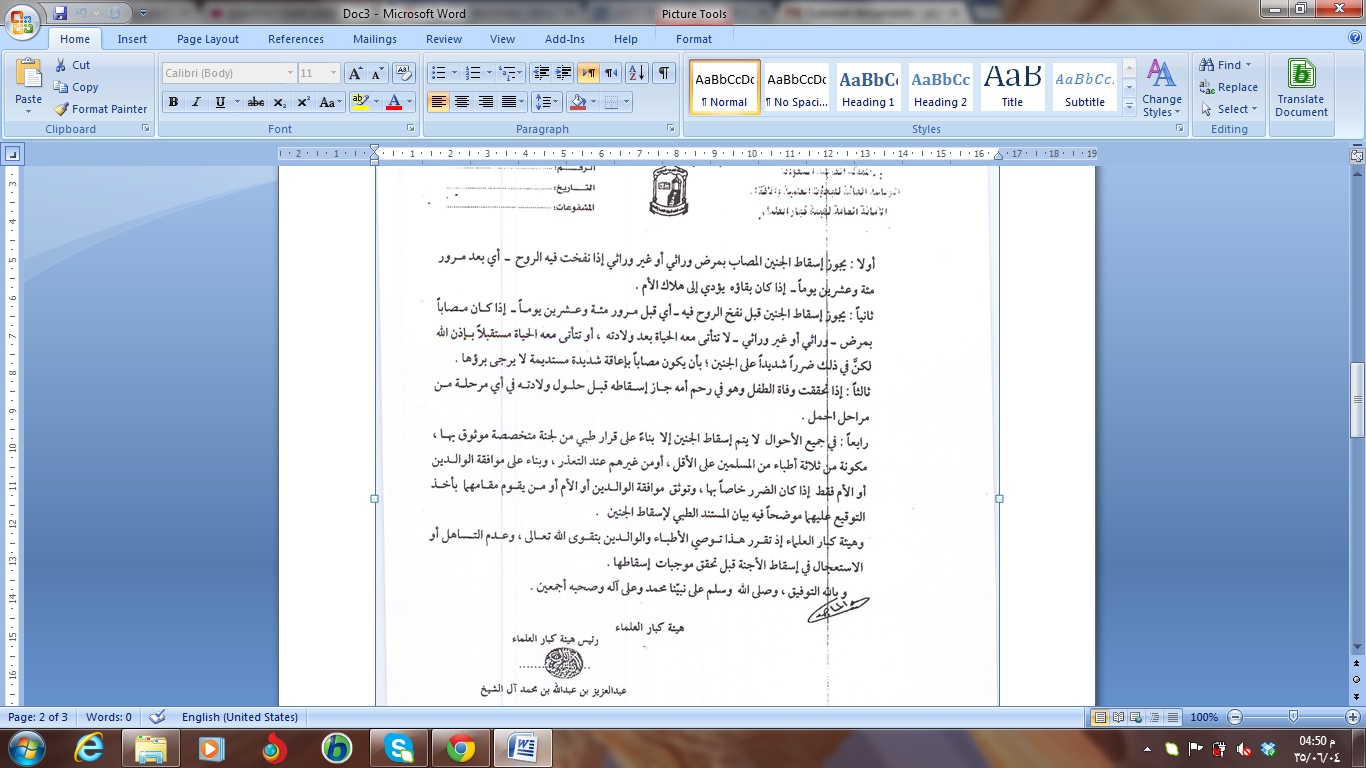 جنين مشوه
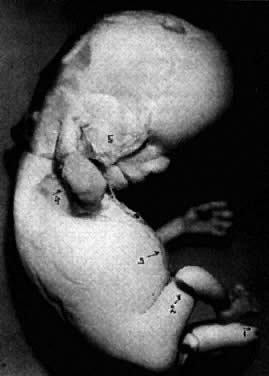 تشوه شديد
تشوه بسيط
قبل 120 يوم
بعد 120 يوم
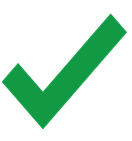 خطر على الأم
لا خطر
خطر على الأم
لا خطر
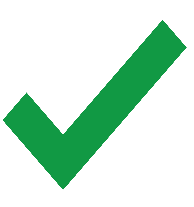 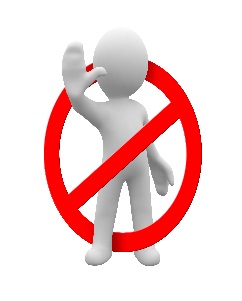 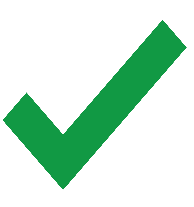 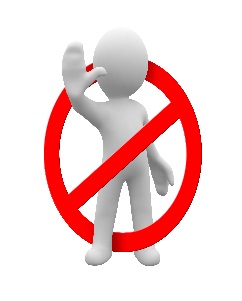 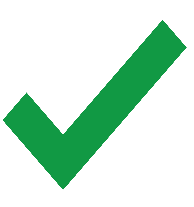 منع الحمل
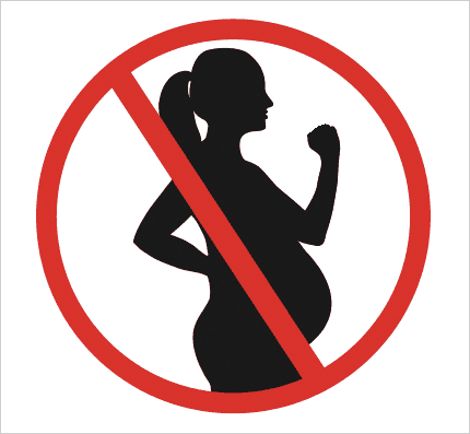 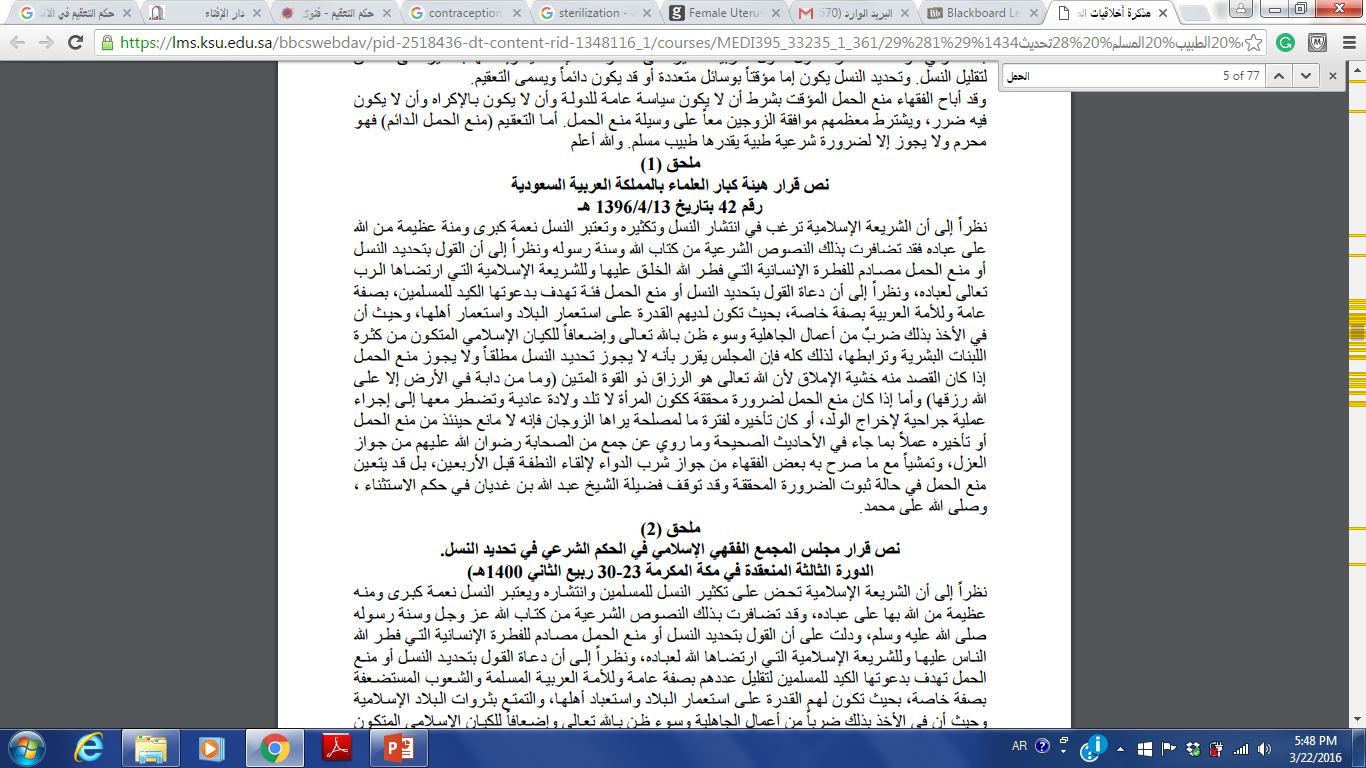 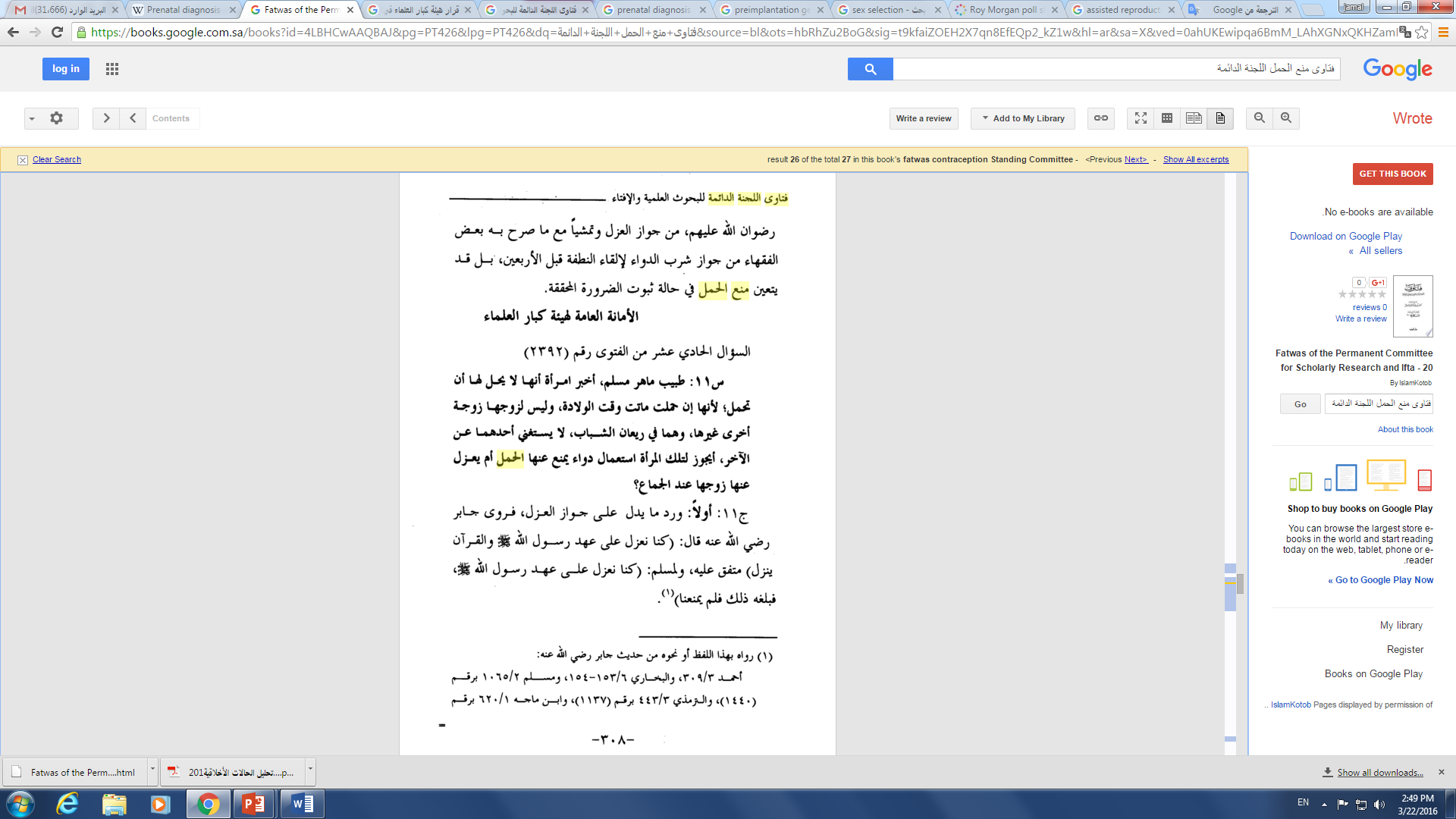 التعقيم
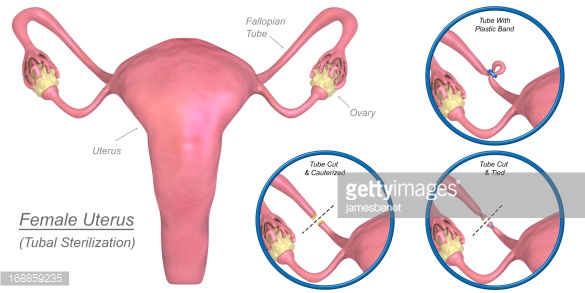 الأصل الشرعي الذي تقرره أدلة الكتاب والسنة هو حرمة اتخاذ وسائل منع الحمل الدائم التي تؤدي إلى قطع النسل، فقد ثبت في الصحيحين أن النبي صلى الله عليه وسلم نهى عن الاختصاء، ويقاس عليه كل ما يؤدي إلى منع الإنجاب بالكلية، أو استئصال الشهوة، ولو كان بعذر الفقر، أو عدم الرغبة في الإنجاب.وإنما يستثنى من حكم التحريم حالات الضرورة الطبية، إذا ثبت لدى الأطباء أن حدوث الحمل لامرأة معينة سيكون خطرا على حياتها، أو سيؤدي إلى ضرر على صحتها، فلا بأس حينئذ - فقط - من إجراء عملية " ربط الأنابيب ".ولذلك جاء في قرارات المجامع الفقهية تأكيد الحكم الشرعي السابق في أكثر من سياق:جاء في قرار مجلس الإفتاء الأردني (رقم/65): "أجمع العلماء على تحريم تحديد النسل والقيام بأي عمل يقطع الذرية، كربط الأنابيب للإناث، وقطع القنوات المنوية للذكور، وما أشبه ذلك".وجاء في قرار مجمع الفقه الإسلامي (رقم/39) ما نصه: "يحرم استئصال القدرة على الإنجاب في الرجل أو المرأة، وهو ما يعرف بالإعقام أو التعقيم، ما لم تدعُ إلى ذلك الضرورة بمعاييرها الشرعية".وكذلك جاء في قرار المجمع الفقهي الإسلامي التابع لرابطة العالم الإسلامي (رقم/9) ما يلي:"إن مجلس المجمع الفقهي الإسلامي يقرر بالإجماع: أنه لا يجوز تحديد النسل مطلقا، ولا يجوز منع الحمل إذا كان القصد من ذلك خشية الإملاق؛ لأن الله تعالى هو الرزاق ذو القوة المتين، وما من دابة في الأرض إلا على الله رزقها، أو كان ذلك لأسباب أخرى غير معتبرة شرعا، أما تعاطي أسباب منع الحمل، أو تأخيره في حالات فردية لضرر محقق، ككون المرأة لا تلد ولادة عادية، وتضطر معها إلى إجراء عملية جراحية لإخراج الجنين - فإنه لا مانع من ذلك شرعا. وهكذا إذا كان تأخيره لأسباب أخرى شرعية أو صحية يقرها طبيب مسلم ثقة، بل قد يتعين منع الحمل في حالة ثبوت الضرر المحقق على أمه إذا كان يخشى على حياتها بتقرير من يوثق به من الأطباء المسلمين".
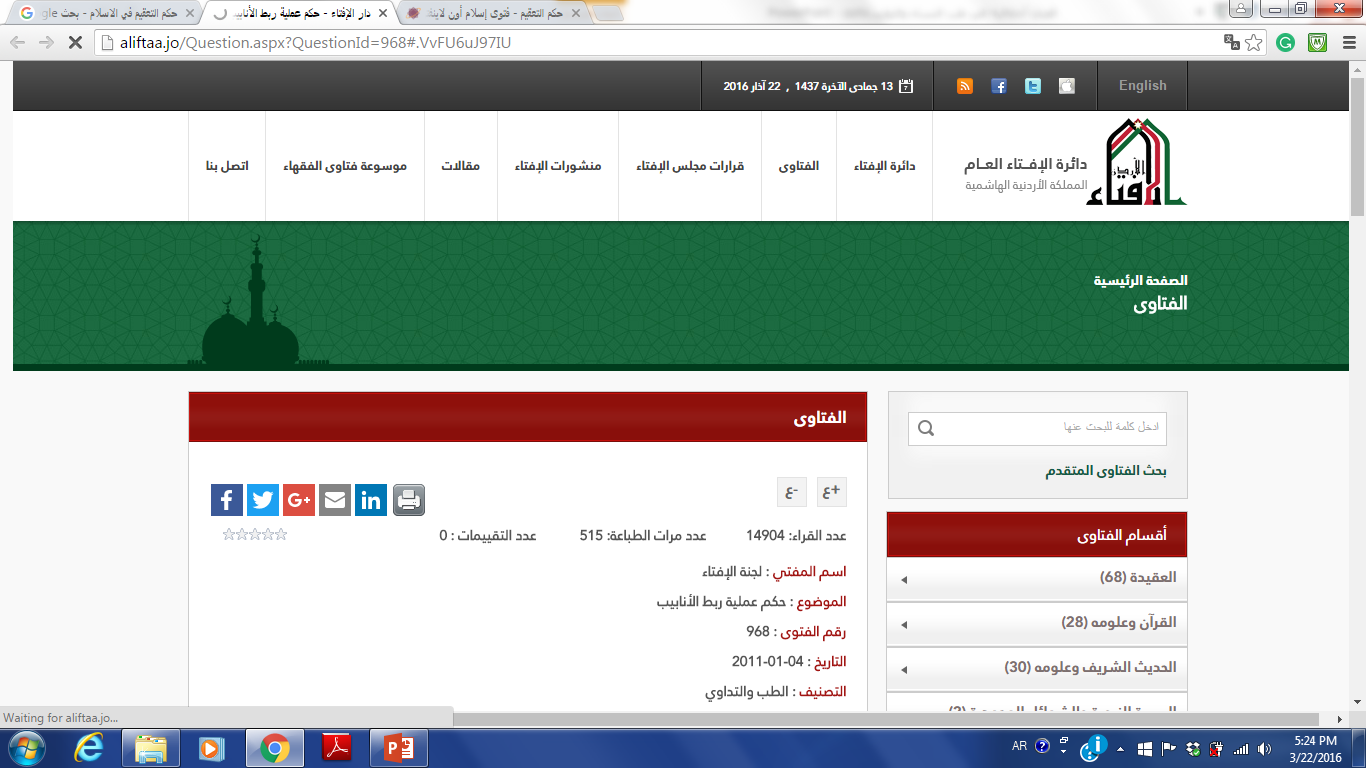 طرق الاستيلاد الحديثة
المساعدة على الإنجاب
ASSISTED REPRODUCTION
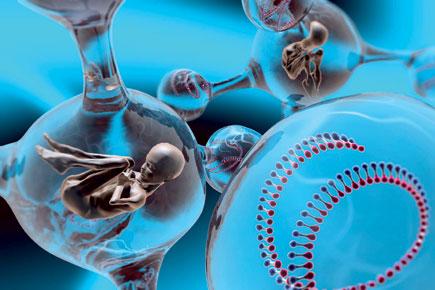 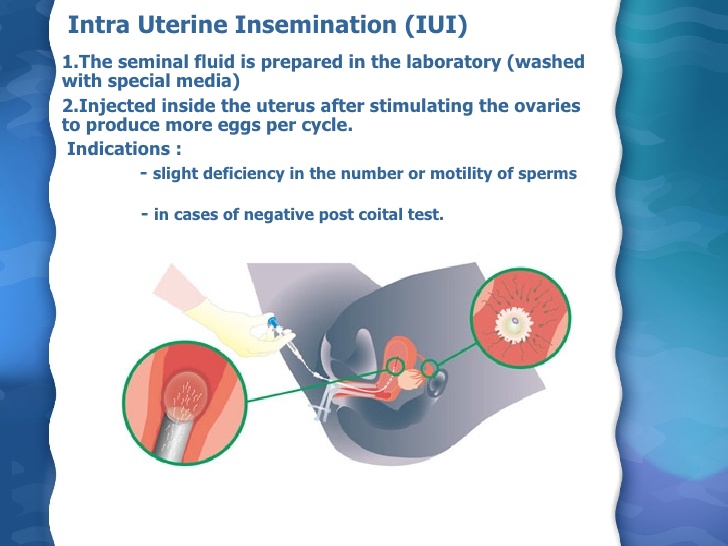 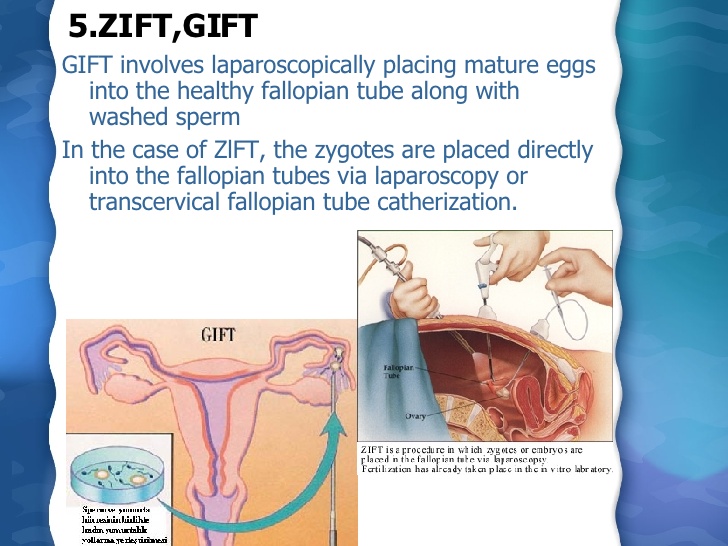 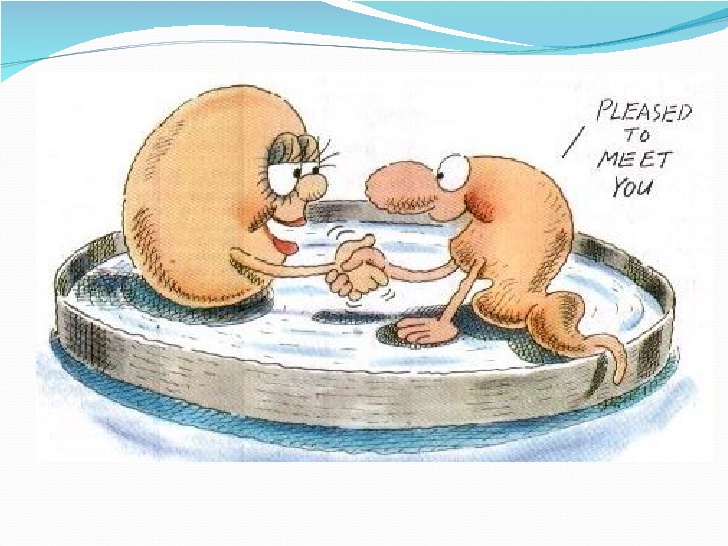 شروط التلقيح الصناعي
أن يكون بين الزوجين

أن يكون برضاهما

أن يكون خلال عقد الزوجية

أن يكون بهدف علاج العقم

أن يكون هو الوسيلة الوحيدة الممكنة للإنجاب
تأجير الأرحام
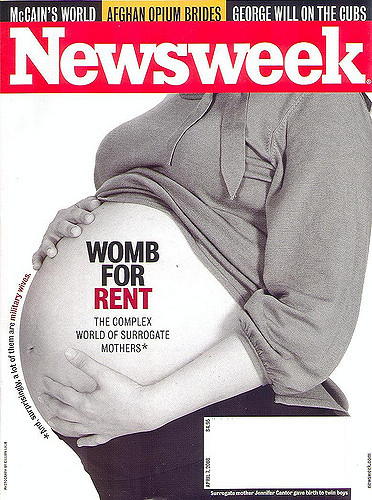 ضوابط
ألا تنكشف عورة الرجل إلا لطبيب ذكر مسلم – فان لم يتيسر فغير مسلم .
ب ـ لا تنكشف عورة المرأة إلا لطبيبه مسلمة – فان لم يتيسر فطبيبة غير مسلمة – فان لم يتيسر فلطبيب مسلم – فان لم يتيسر فلطبيب غير مسلم ثقة مع ضمان عدم الخلوة .

   أن استخدام أي طرف ثالث في وسائل الإنجاب يعتبر باطلا 

الحذر من اختلاط الأنساب بوضع الضوابط العملية والإجرائية المناسبة
التشخيص الجيني قبل الغرس
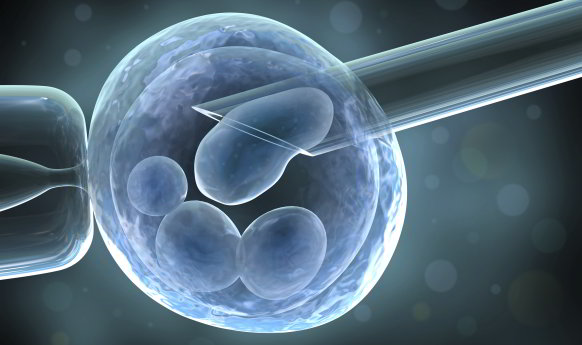 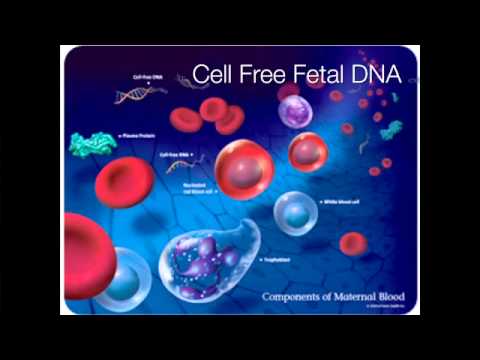 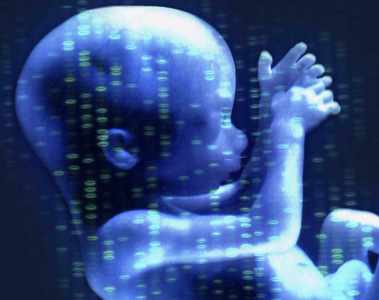 فتوى مجمع الفقه الإسلامي الدوليحول الهندسة الوراثية والجينوم البشري
حكام العلاج الوراثي:
تختلف أحكام العلاج الوراثي على النحو الآتي:
(أ) حكم المسح الوراثي الوقائي:
يجوز إجراء هذا النوع من المسح بشرط أن تكون الوسائل المستعملة مباحة آمنة لا تضر بالإنسان، ويجوز لولي الأمر الإجبار على هذه الطريقة إذا انتشر الوباء في بلد معين أو تعرضت الدولة إلى مواد مشعة أو سامة ولها أثر على الجينات، تحقيقاً لمصلحة دفع الضرر العام، مع وجوب المحافظة على سرية نتائج هذا المسح حماية لأسرار الإنسان الخاصة، وحفاظاً على سمعته التي أمر الشارع بالمحافظة عليها، تحقيقاً لمقاصد الشريعة الإسلامية ومبادئها العامة.
(ب) حكم الفحص الجيني قبل الزواج:
يجوز إجراء الفحص الجيني قبل الزواج، مع اشتراط الوسيلة المباحة الآمنة لما فيه من تحقيق مقاصد الشريعة الإسلامية وحماية الأسرة من الأمراض الوراثية، ولولي الأمر الإلزام به لمصلحة معتبرة عامة.
(ج) حكم التشخيص قبل زرع النطفة:
يجوز إجراء التشخيص قبل زرع النطفة بعد الإخصاب خارج الرحم (طفل الأنابيب) شريطة اتخاذ الإجراءات اللازمة التي تضمن عدم خلط العينات وصيانتها.
(د) حكم الفحص في أثناء الحمل:
لهذه الطريقة وسائل طبية متنوعة، ويمكن إجراؤها في مراحل مختلفة من الحمل، في أوله، ووسطه، وآخره.
فإذا ثبت وجود مرض وراثي جاز إجراء الإجهاض للمرأة الحامل، حسبما نص عليه قرار المجمع ذو الرقم: 56 (7/6) بشأن الإجهاض.
اختيار جنس الجنين
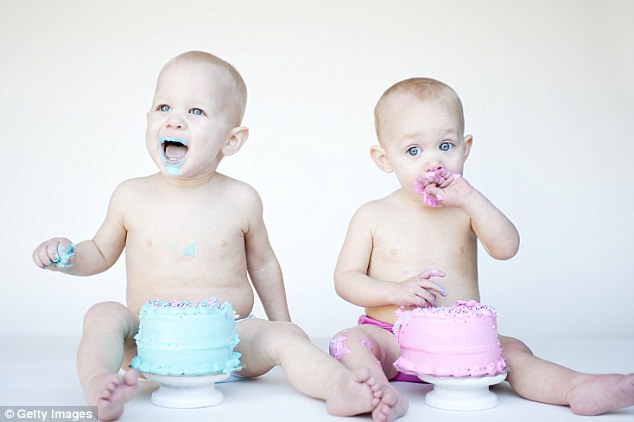 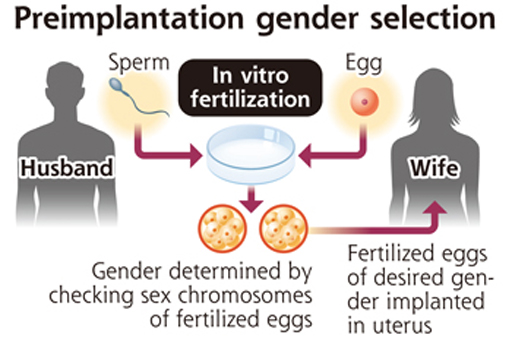 قرار المجمع الفقهي الإسلامي برابطة العالم الإسلامي بشأن موضوع: اختيار جنس الجنين
الحمد لله وحده ، والصلاة والسلام على من لا نبي بعده ؛ نبينا محمد ، وعلى آله وصحبه أما بعد:فإن مجلس المجمع الفقهي الإسلامي برابطة العالم الإسلامي في دورته التاسعة عشرة المنعقدة بمكة المكرمة في الفترة من 22ـ27/شوال/1428هـ التي يوافقها 3ـ8/نوفمبر/2007م قد نظر في موضوع: ( اختيار جنس الجنين ) ، وبعد الاستماع للبحوث المقدمة، وعرض أهل الاختصاص، والمناقشات المستفيضة.فإن المجمع يؤكد على أن الأصلَ في المسلم التسليمُ بقضاءِ الله وقدره، والرضى بما يرزقه الله؛ من ولد ، ذكراً كان أو أنثى، ويحمد الله تعالى على ذلك، فالخيرة فيما يختاره الباري جل وعلا، ولقد جاء في القرآن الكريم ذمُ فعلِ أهلِ الجاهلية من عدم التسليم والرضى بالمولود إذا كان أنثى قال تعالى : ( وَإِذَا بُشِّرَ أَحَدُهُمْ بِالْأُنْثَى ظَلَّ وَجْهُهُ مُسْوَدّاً وَهُوَ كَظِيمٌ * يَتَوَارَى مِنَ الْقَوْمِ مِنْ سُوءِ مَا بُشِّرَ بِهِ أَيُمْسِكُهُ عَلَى هُونٍ أَمْ يَدُسُّهُ فِي التُّرَابِ أَلا سَاءَ مَا يَحْكُمُونَ )، ولا بأس أن يرغب المرء في الولد ذكراً كان أو أنثى، بدليل أن القرآنَ الكريم أشار إلى دعاء بعض الأنبياء بأن يرزقهم الولدَ الذكرَ، وعلى ضوء ذلك قرر المجمع ما يلي:أولاً: يجوز اختيارُ جنس الجنين بالطرق الطبعية؛ كالنظام الغذائي، والغسول الكيميائي، وتوقيت الجماع بتحري وقت الإباضة؛ لكونها أسباباً مباحة لا محذور فيها. ثانياً: لا يجوز أيُ تدخل طبي لاختيار جنس الجنين، إلا في حال الضرورة العلاجية في الأمراض الوراثية، التي تصيب الذكورَ دون الإناث، أو بالعكس، فيجوز حينئذٍ التدخل، بالضوابط الشرعية المقررة، على أن يكون ذلك بقرار من لجنة طبية مختصة، لا يقل عدد أعضائها عن ثلاثة من الأطباء العدول، تقدم تقريراً طبياً بالإجماع يؤكد أن حالة المريضة تستدعي أن يكون هناك تدخل طبي حتى لا يصاب الجنين بالمرض الوراثي ومن ثم يُعرض هذا التقريرُ على جهةِ الإفتاء المختصة لإصدار ما تراه في ذلك. ثالثاً: ضرورة إيجاد جهات للرقابة المباشرة والدقيقة على المستشفياتِ والمراكزِ الطبية؛ التي تمارس مثلَ هذه العملياتِ في الدول الإسلامية، لتمنعَ أيَ مخالفة لمضمون هذا القرار. وعلى الجهات المختصة في الدول الإسلامية إصدارُ الأنظمةِ والتعليمات في ذلك. وصلى الله وسلم على نبينا محمد وآله وصحبه. انتهى .
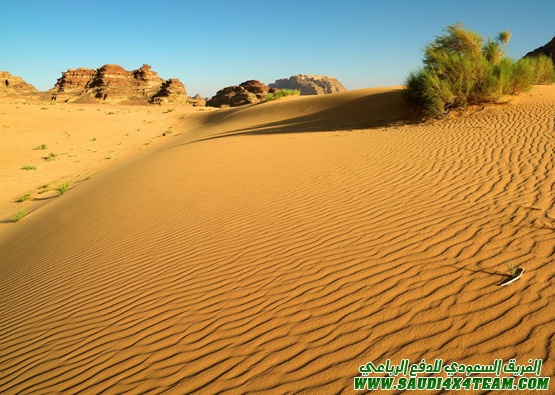 شكرا لكم